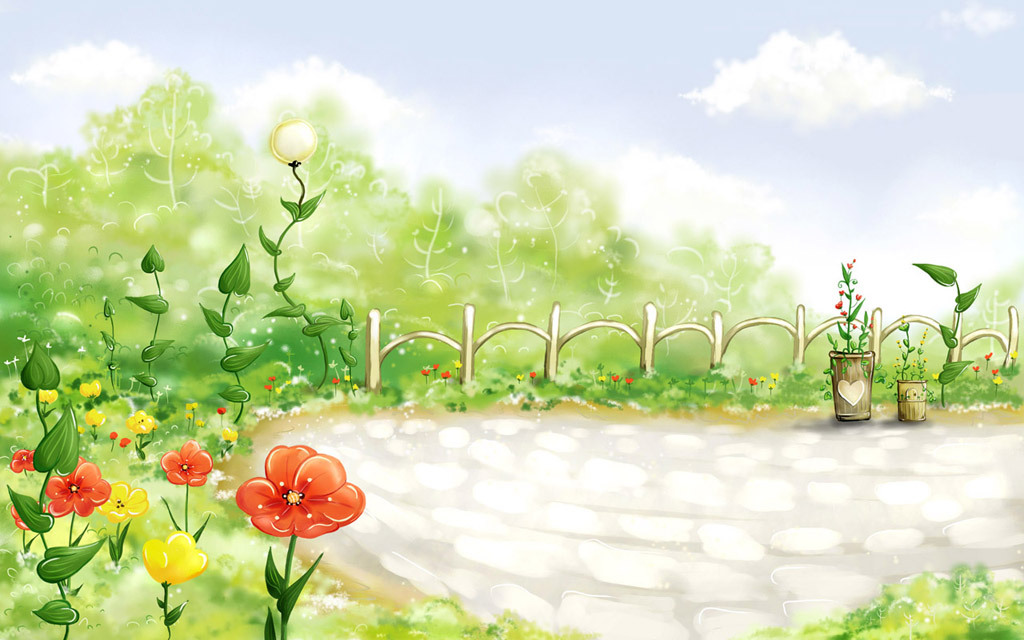 LĨNH VỰC PHÁT TRIỂN THẨM MỸ
CHỦ ĐIỂM: BÉ LÊN MẪU GIÁO
Vận động theo nhạc: Cháu đi mẫu giáo
Nghe hát: Ngày đầu tiên đi học.
Trò chơi: Thi ai nhanh
Giáo viên: PHẠM THỊ THÚY
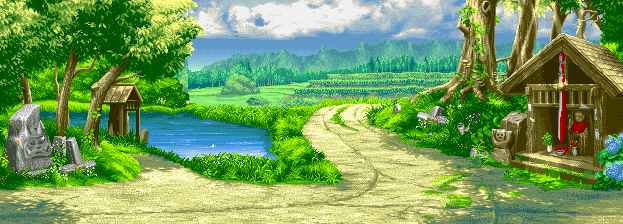 HOẠT ĐỘNG 1 TRÒ CHUYỆN
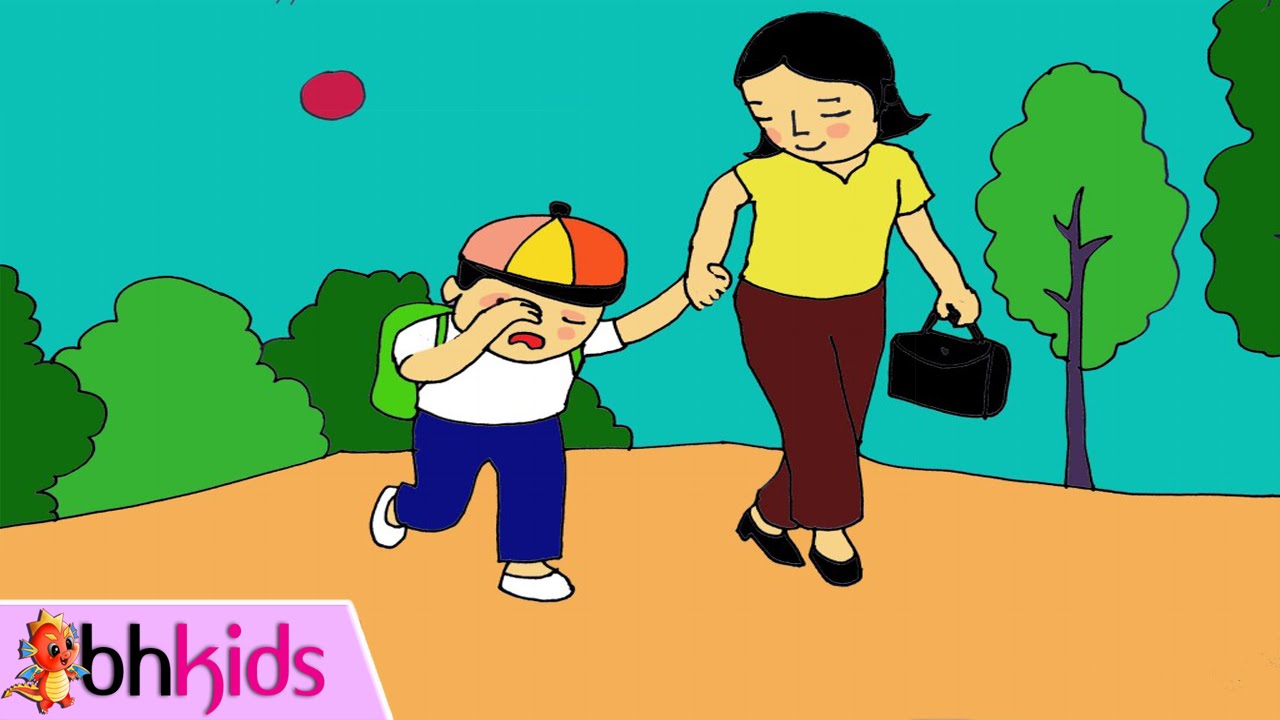 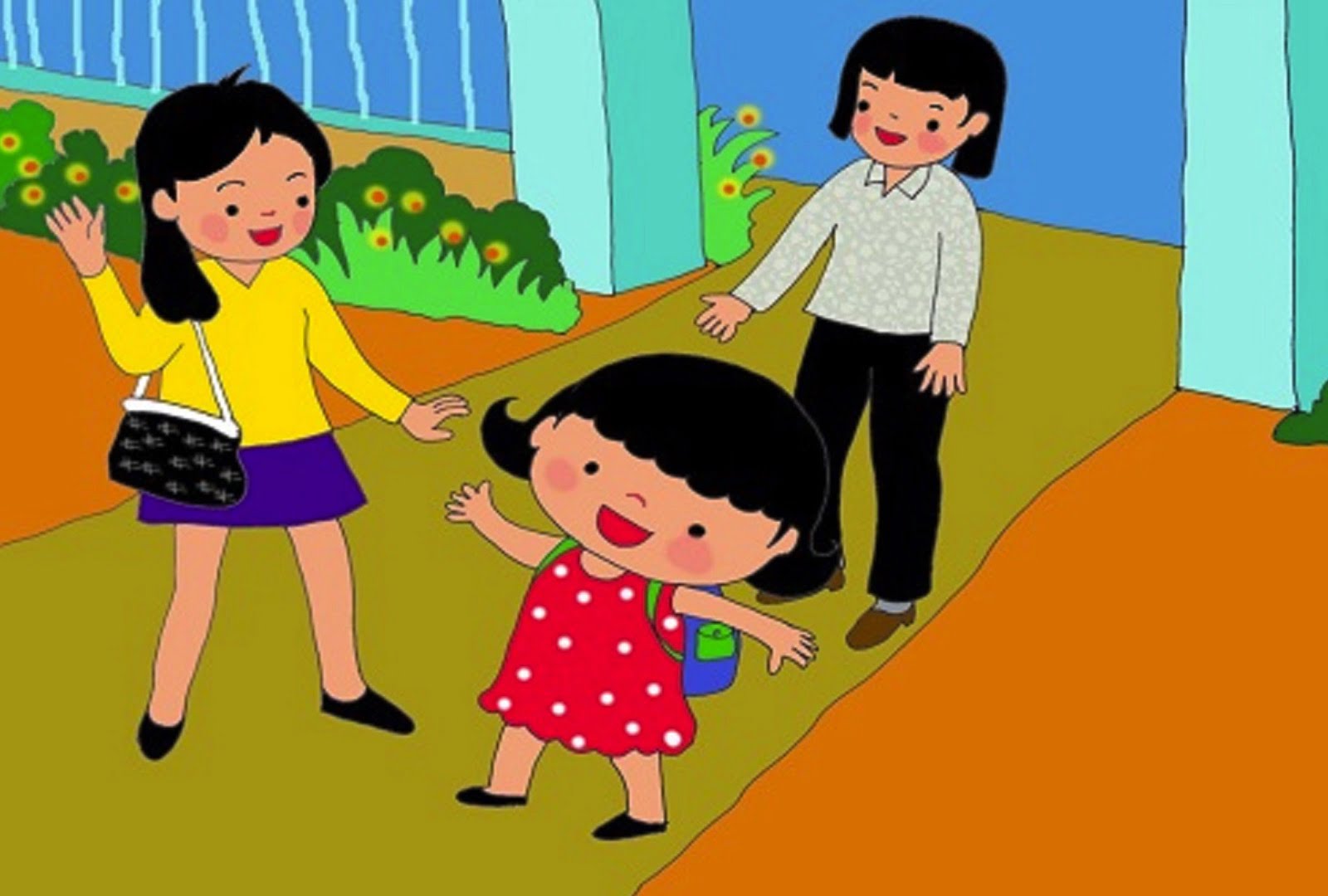 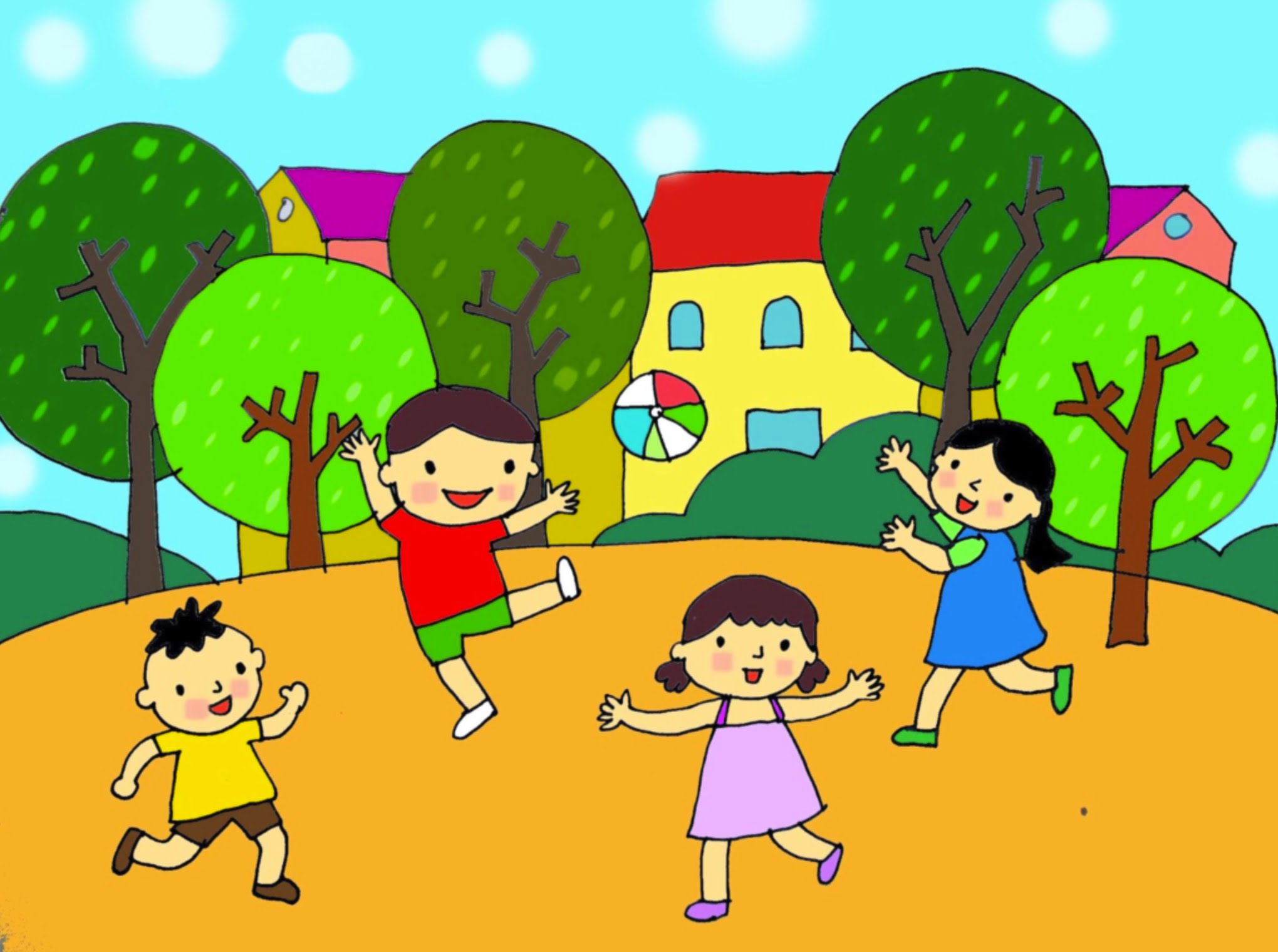 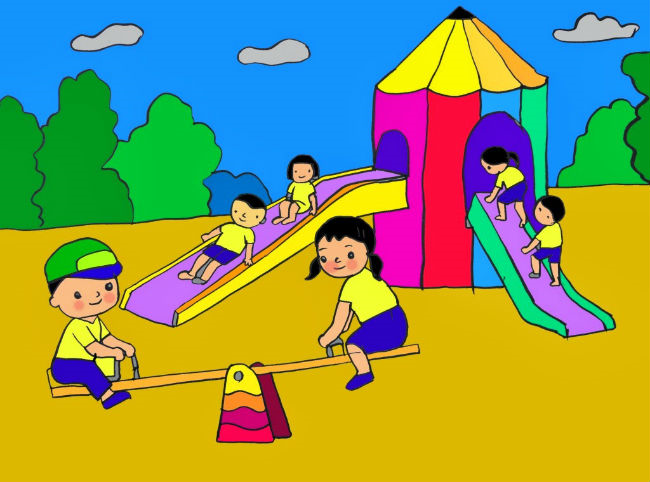 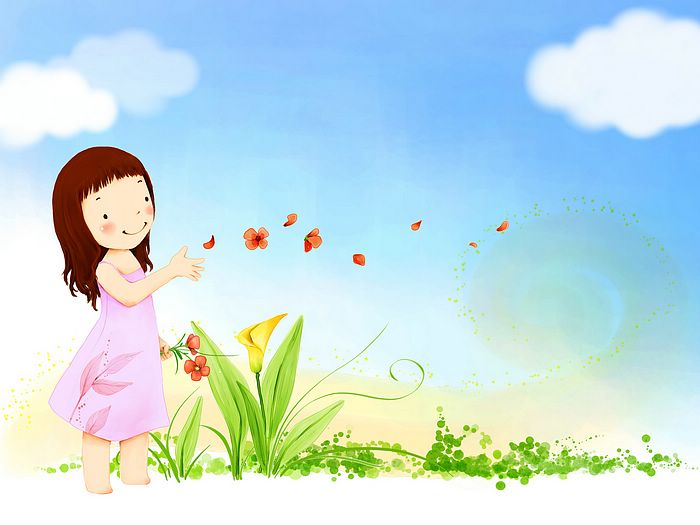 VẬN ĐỘNG THEO NHẠC
CHÁU ĐI MẪU GIÁO
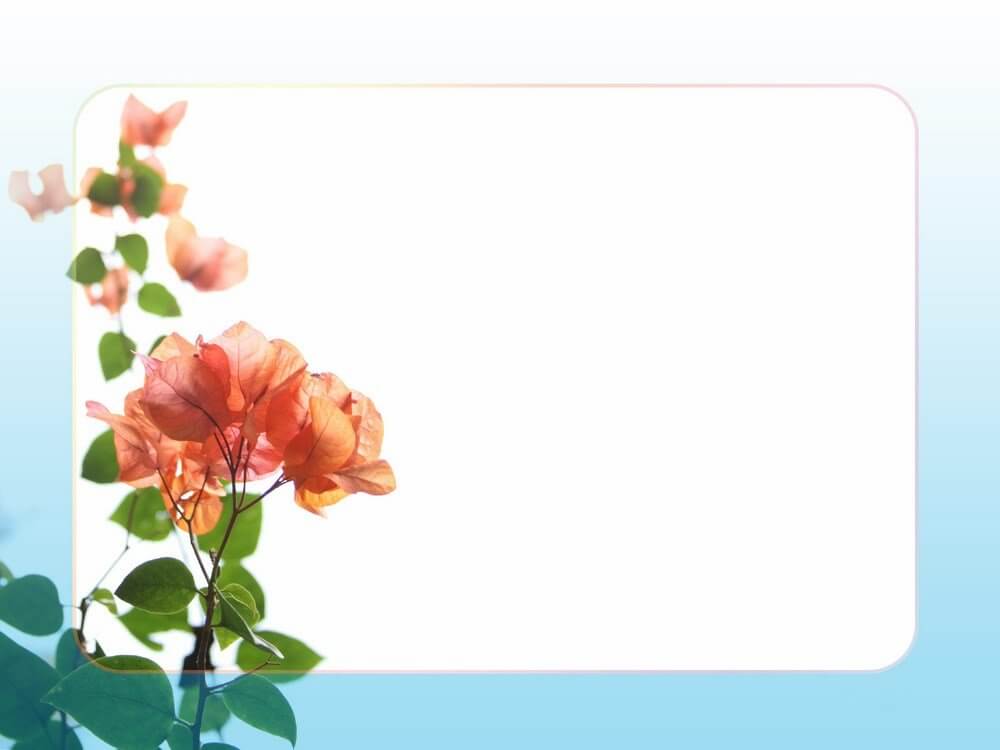 Hoạt động 3: Trò chơi
Thi ai nhanh
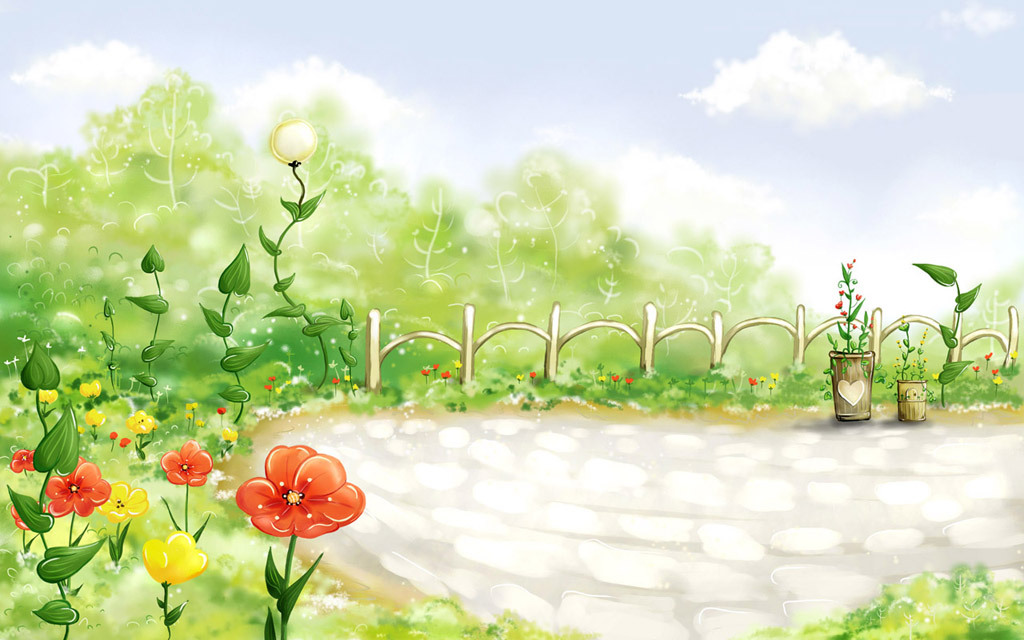 XIN CHÀO VÀ HẸN GẶP LAI CÁC CÔ!